Campanulaceae
“Bellflower family”
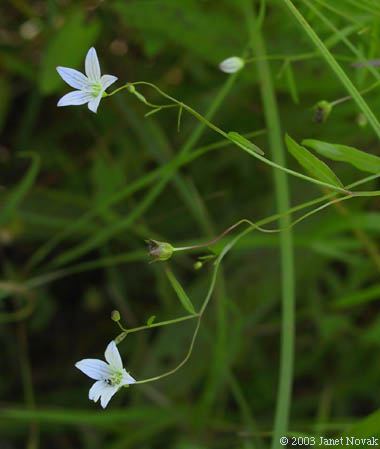 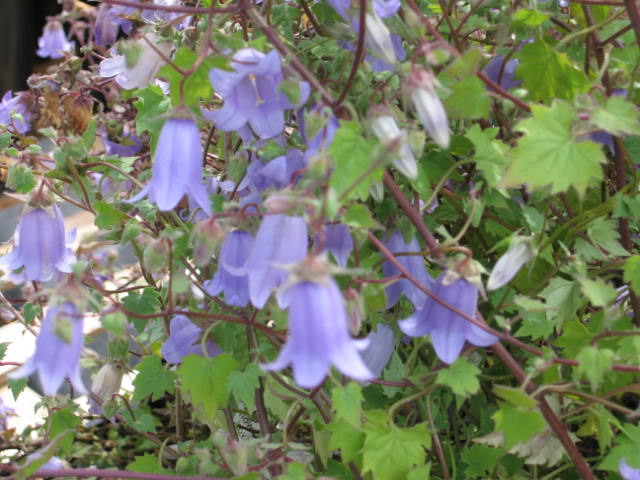 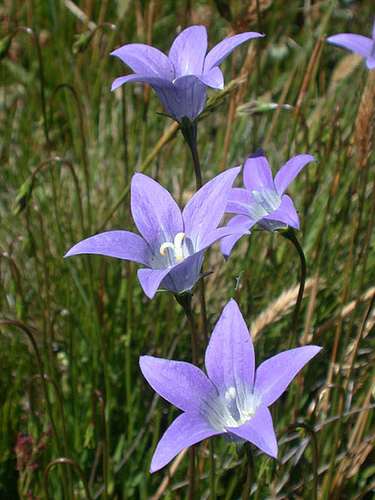 http://farm3.static.flickr.com/2052/2088225501_d6f021ab12.jpg
http://www.wildgingerfarm.com/images/Symphyandrazanzugar.JPG
http://www.ct-botanical-society.org/galleries/campanulaapar.html
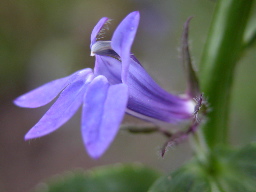 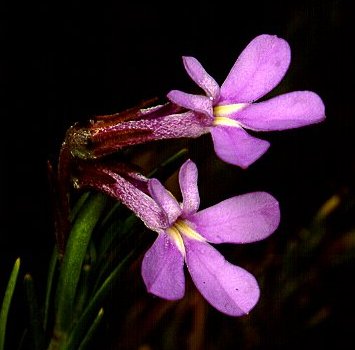 http://www.biodiversityexplorer.org/plants/campanulaceae/images/enb04940.jpg
http://www2.dpes.gu.se/staff/aleant/pictures/Lobelia_siphilitica.JPG
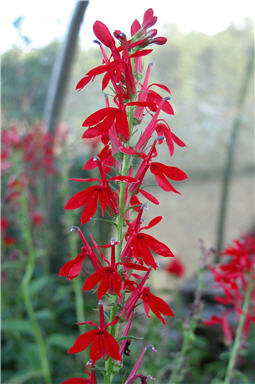 Campanulaceae
70-84 genera  and 1800-2000 species
 Herbs, shrubs and rarely small trees
 Non-toxic milky sap
 Leaves alternate, simple and estipulate 
 Usually 5-merous
 Flowers vary considerably
 2 subfamilies
 Campanuloideae
 Actinomorphic (Radial symmetry) 
 Lobelioideae
 Zygomorphic (Bilateral symmetry)
http://www.thearknativeplants.com/index.php?n=Wetland.Wetland
http://www.ct-botanical-society.org/galleries/campanulaapar.html
Marsh Bellflower
Campanula aparinoides
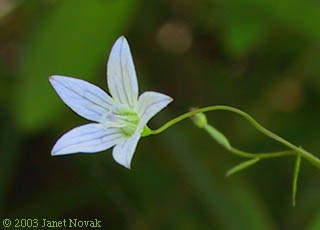 Plant height is 8-24 inches
 Flower color is pale blue
 Found in damp meadows and swamps
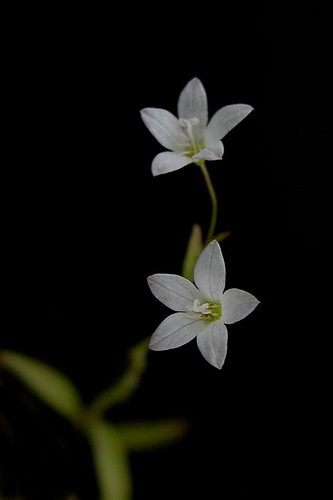 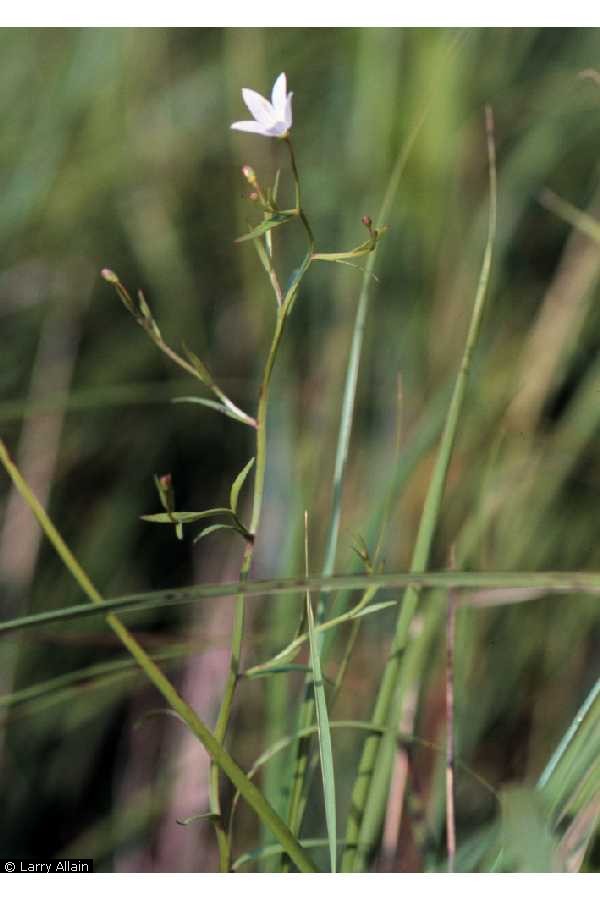 http://farm4.static.flickr.com/3531/3710779115_32ab2b40d5.jpg
http://plants.usda.gov/java/largeImage?imageID=caap2_003_avp.tif
Distribution of Campanula aparinoides
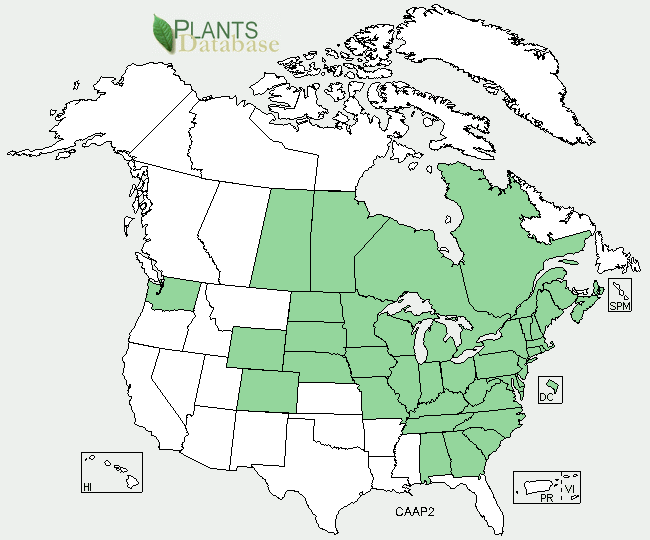 http://plants.usda.gov/java/profile?symbol=CAAP2
References
Gleason, Henry A., Cronquist, Arthur. Manual of Vascular Plants of 	Northeastern United States and Adjacent Canada. 2nd ed. New 	York botanical Garden, Bronx, New York. pp 213-215.

Walters, Dirk R., Keil, David  J., Murrell, Zack E. 2006. Vascular Plant 	Taxonomy.  5th ed. Kendall/Hunt Publishing Company, 	Dubuque, Iowa.